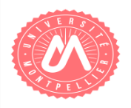 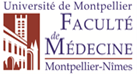 CIRCUIT DES SIGNATURES DES CONVENTIONS DE STAGE MASTER
Une fois le stage trouvé, vous devez prendre contact avec votre référent au bureau Master de la faculté Fatima EL BECHARI à Montpellier ou Sébastien COUSIN à Nîmes
Une fois le stage validé par votre enseignant référent via le formulaire de proposition de stage, Saisir la convention de stage sur Pstage.
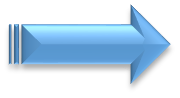 Après vérification par votre référent scolarité et validation pédagogique, téléchargez la convention de stage et commencer le circuit de signature ( signature électronique uniquement)
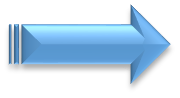 •L’étudiant doit signer en premier la convention de stage 
•Transmettre ensuite la convention au tuteur puis à l’organisme d’accueil pour signature
• Après avoir récupérer ces 3 signatures, transmettez la convention au bureau Master de l’UFR 
• Votre convention de stage sera signée par l’enseignant référent et la directrice de l'UFR et vous sera renvoyée sur votre adresse mail
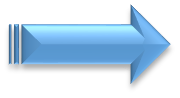 • le dernier signataire de la convention est l'université 
• aucun stage ne peut débuter avant la signature de la convention par toutes les parties
• conserver une copie de la convention finalisée
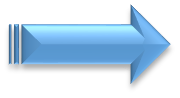